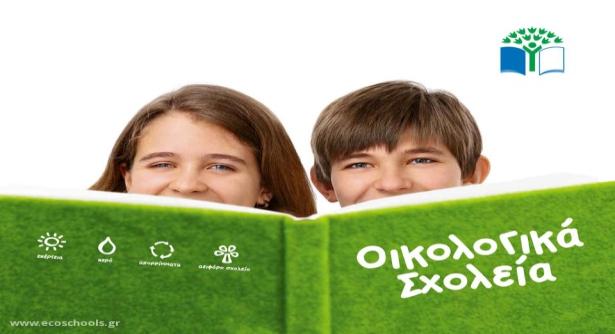 ΠΑΡΟΥΣΙΑΣΗ
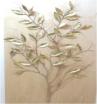 Ενιαίο Ειδικό Επαγγελματικό Γυμνάσιο – Λύκειο 
και για Κωφούς – Βαρήκοους Μαθητές
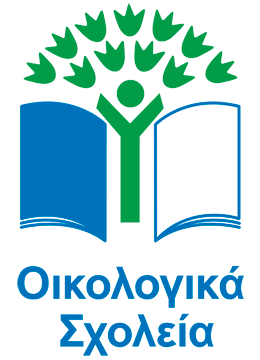 Τι είναι τα Οικολογικά Σχολεία
ΕΝΑΥΣΜΑ
ΣΤΟΧΟΙ ΟΙΚΟΛΟΓΙΚΩΝ ΣΧΟΛΕΙΩΝ
ΤΟ ΣΧΟΛΕΙΟ ΜΑΣ ΩΣ ΑΕΙΦΟΡΟ
ΤΟ ΣΧΟΛΕΙΟ ΜΑΣ ΩΣ ΟΙΚΟΛΟΓΙΚΟ
Η ΔΙΑΔΙΚΑΣΙΑ
ΔΗΜΙΟΥΡΓΙΑ ΟΙΚΟΚΩΔΙΚΑ –  ΠΕΡΙΒΑΛΛΟΝΤΙΚΟΥ ΣΧΕΔΙΟΥ ΔΡΑΣΗΣ
ΟΙ ΔΡΑΣΕΙΣ ΜΑΣ
1. ΠΑΡΑΣΚΕΥΗ ΦΥΤΙΚΟΥ ΣΑΠΟΥΝΙΟΥ
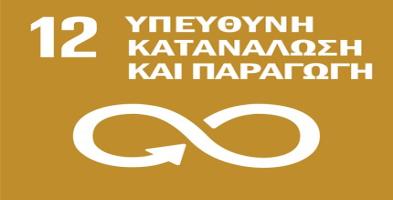 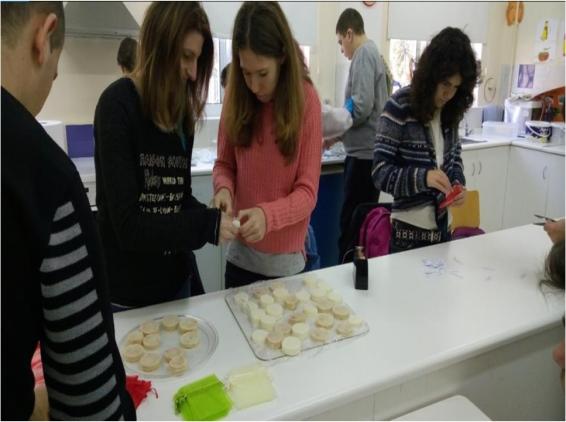 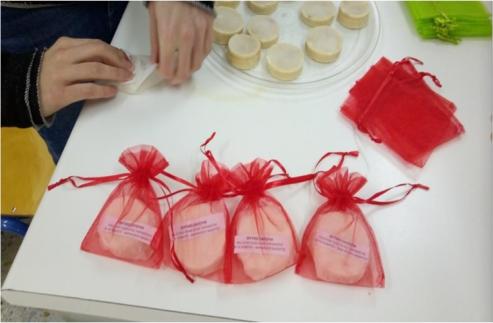 ΒΙΝΤΕΟ
2. ΜΕΤΑΤΡΟΠΗ ΒΡΩΜΙΚΟΥ ΝΕΡΟΥ ΣΕ ΚΑΘΑΡΟ
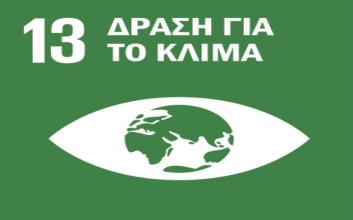 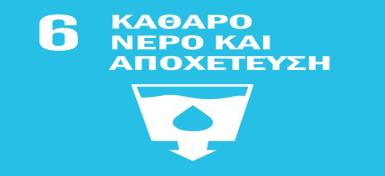 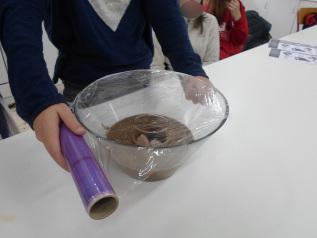 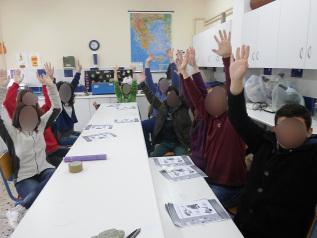 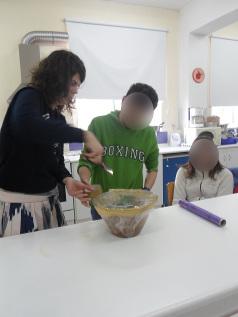 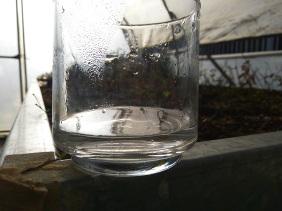 3. ΠΕΡΙΠΟΙΗΣΗ ΤΟΥ ΠΕΡΙΒΑΛΛΟΝΤΑ ΧΩΡΟΥ ΤΟΥ ΣΧΟΛΕΙΟΥ
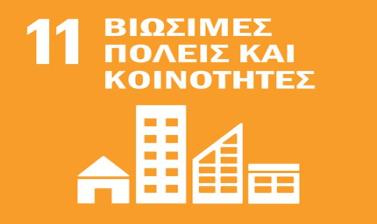 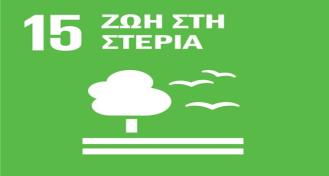 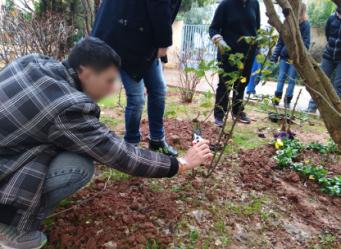 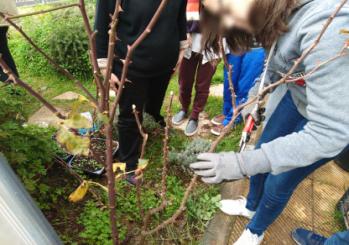 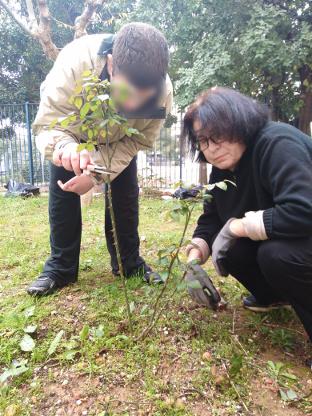 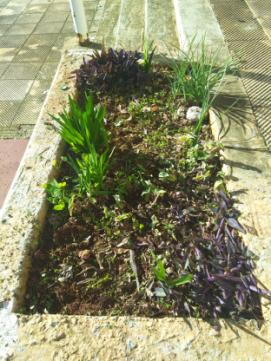 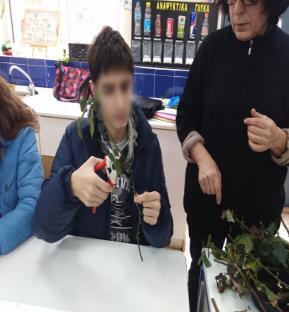 4. ΑΛΛΗΛΕΓΓΥΗ ΧΡΙΣΤΟΥΓΕΝΝΩΝ
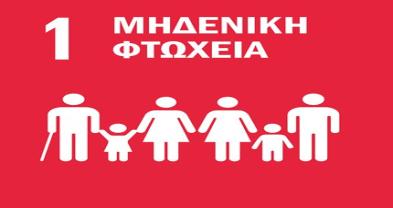 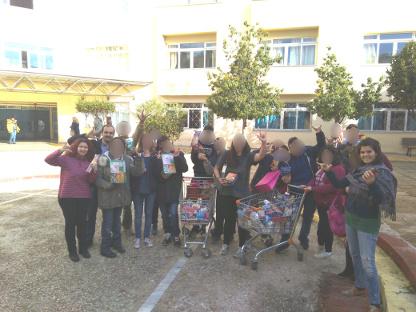 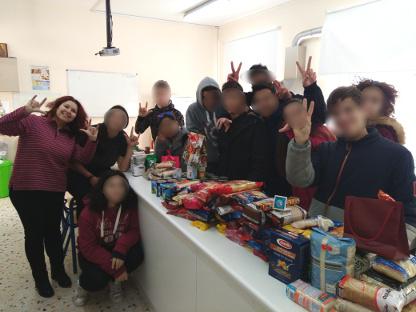 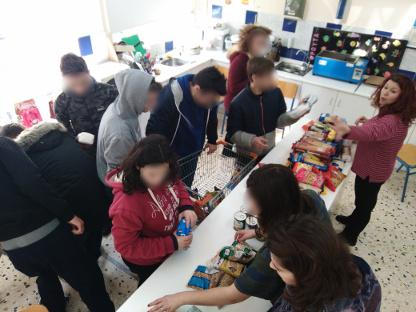 5. ΕΛΑΙΟΜΑΖΩΜΑ ΚΑΙ ΠΑΡΑΣΚΕΥΗ ΒΡΩΣΙΜΩΝ ΕΛΙΩΝ
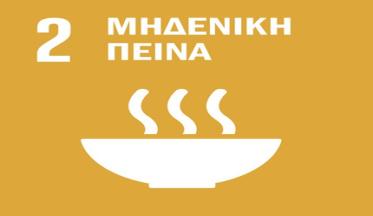 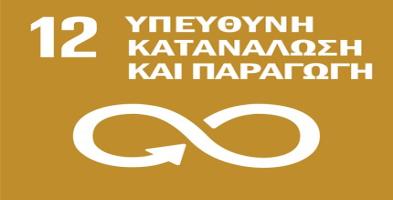 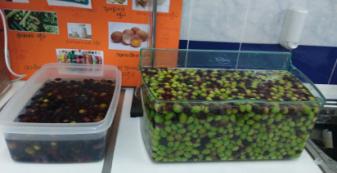 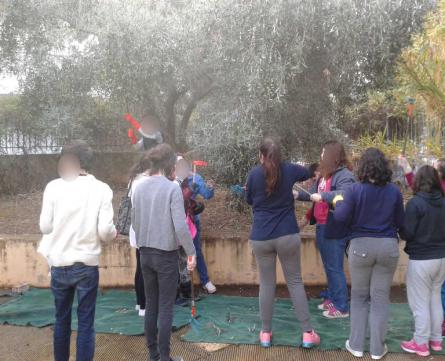 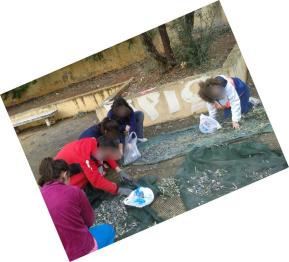 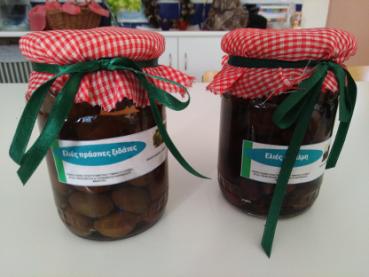 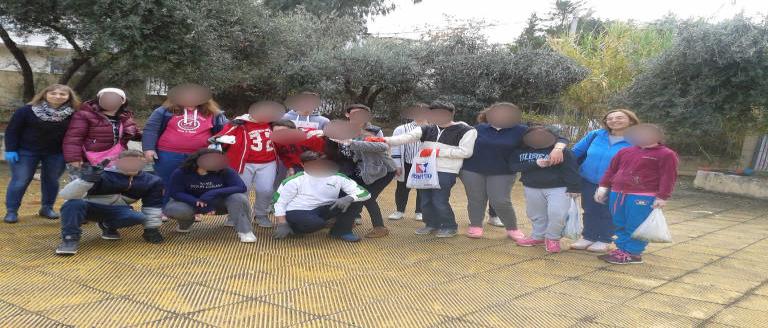 6. ΕΝΑ ΜΠΟΥΦΑΝ ΓΙΑ ΚΑΘΕ ΠΑΙΔΙ
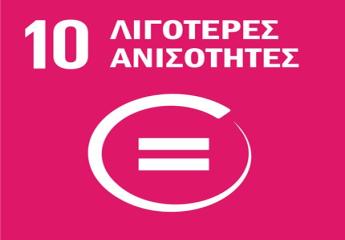 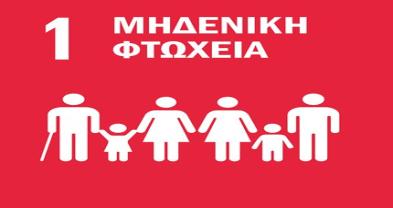 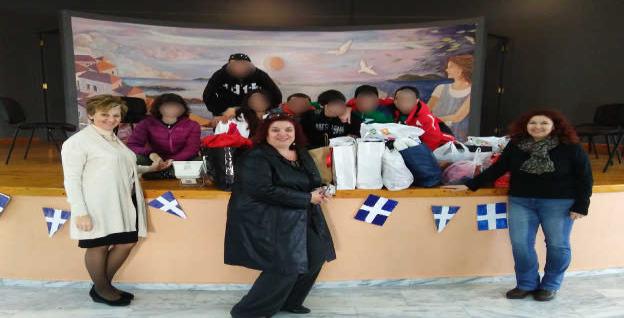 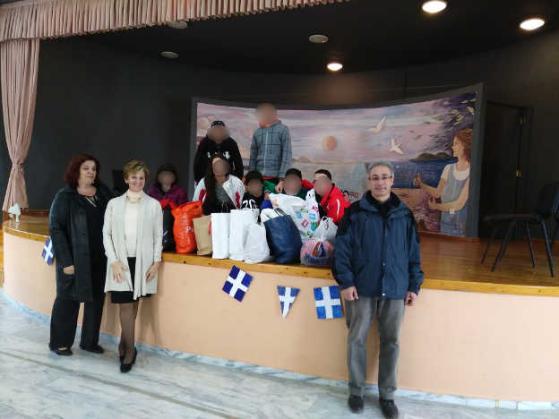 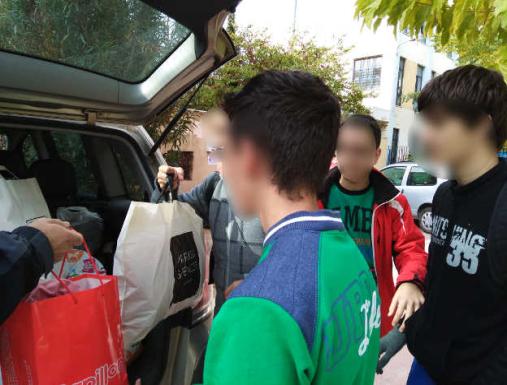 7. ΕΠΙΣΚΕΨΗ ΣΤΟ ΠΟΛΙΤΙΣΤΙΚΟ                            ΠΑΡΚΟ ΚΕΡΑΤΕΑΣ
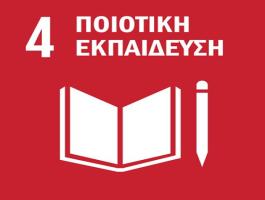 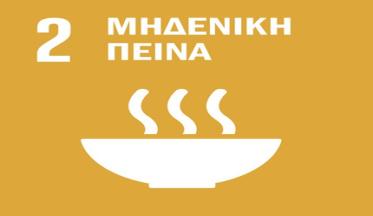 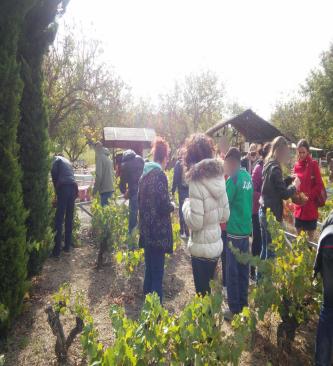 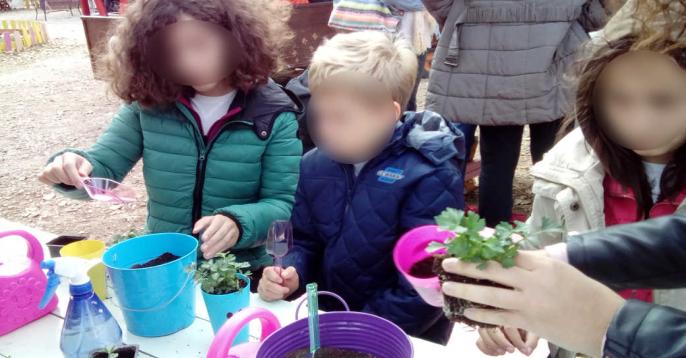 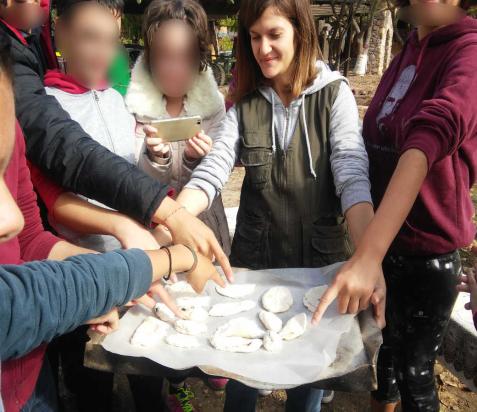 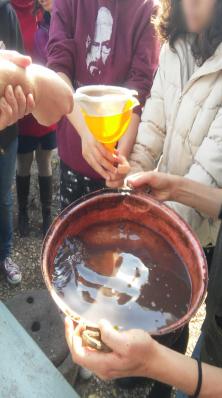 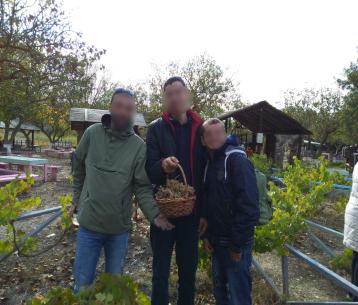 8. ΕΠΙΣΚΕΨΗ ΣΤΟ ΜΟΥΣΕΙΟ             ΦΥΣΙΚΗΣ ΙΣΤΟΡΙΑΣ ΓΟΥΛΑΝΔΡΗ
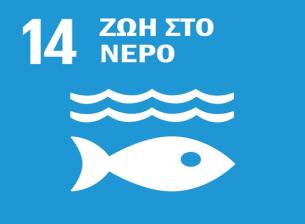 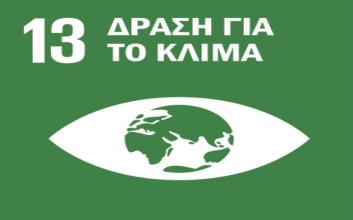 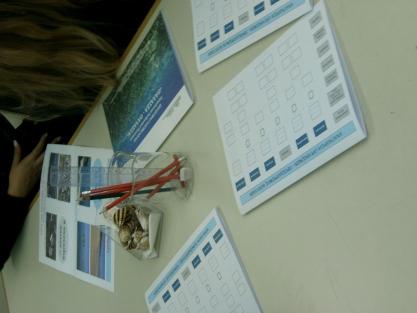 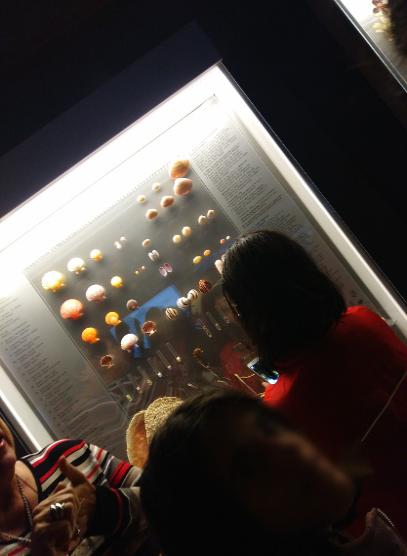 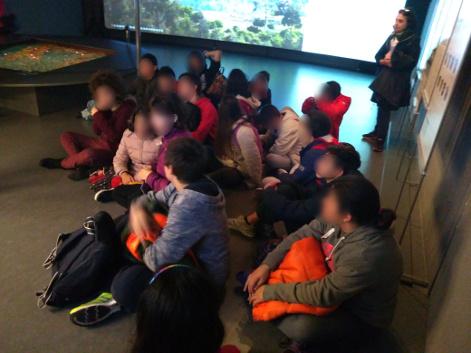 9. ΕΜΠΡΟΣ ΓΙΑ ΤΗΝ ΠΑΓΚΟΣΜΙΑ                    ΔΗΜΟΚΡΑΤΙΑ ΤΩΝ ΠΑΙΔΙΩΝ
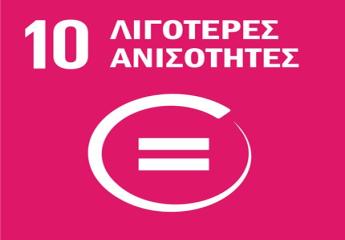 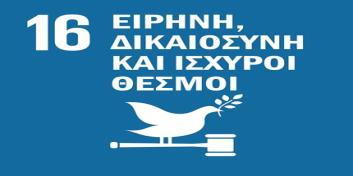 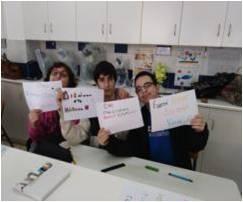 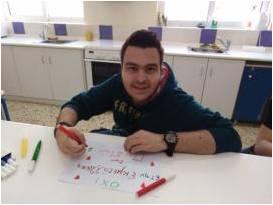 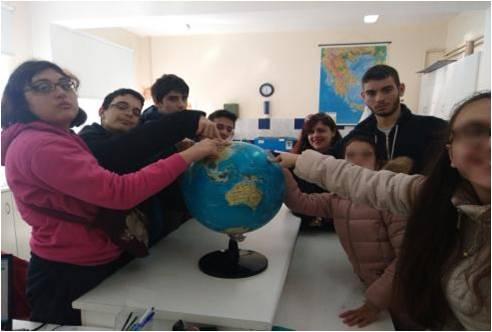 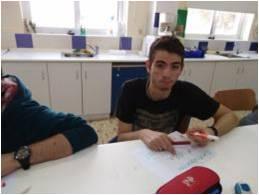 ΒΙΝΤΕΟ
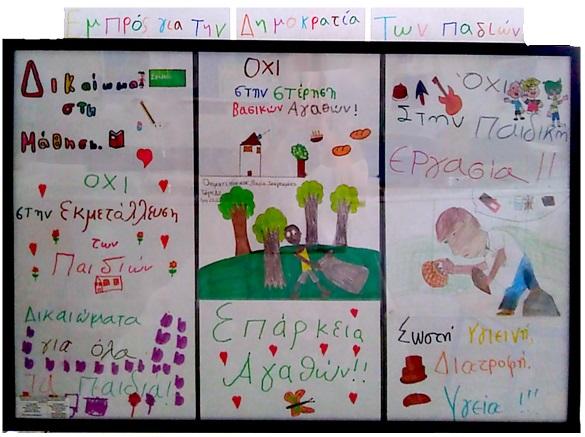 10. ΔΗΜΙΟΥΡΓΙΑ ΗΛΙΑΚΟΥ 			    ΡΟΛΟΓΙΟΥ
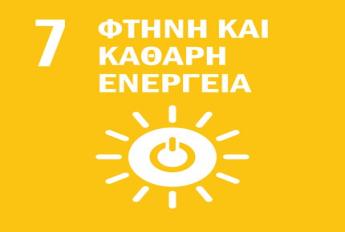 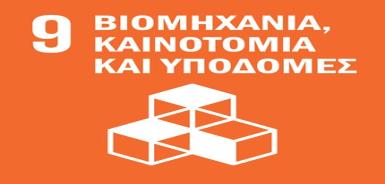 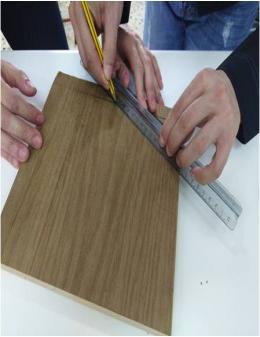 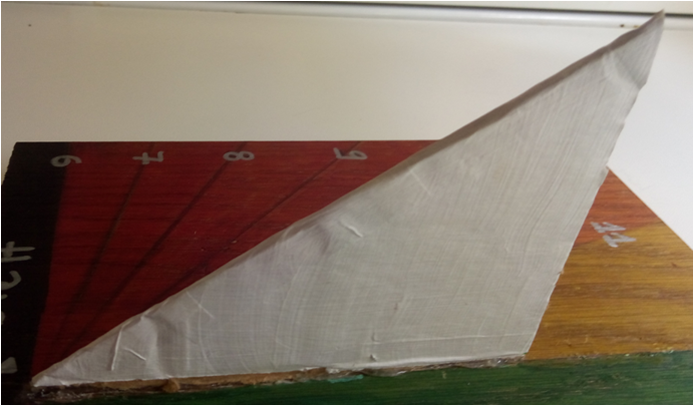 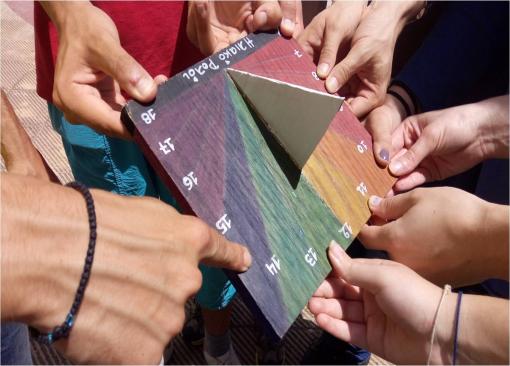 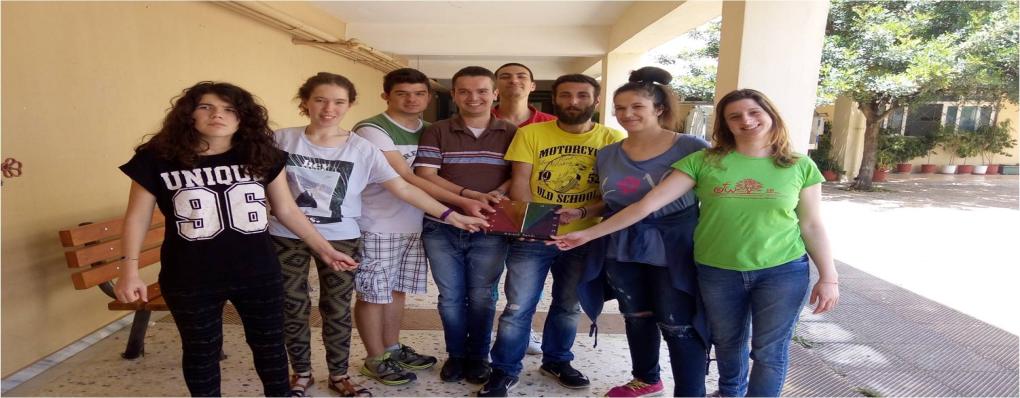 11. ΟΜΙΛΙΑ ΓΙΑ ΤΗ ΣΤΟΜΑΤΙΚΗ 				ΥΓΙΕΙΝΗ
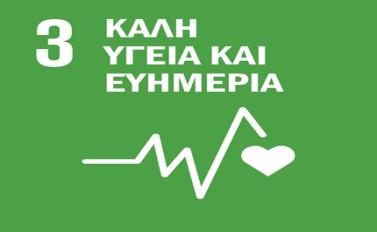 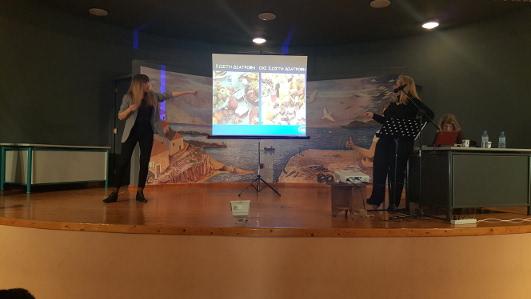 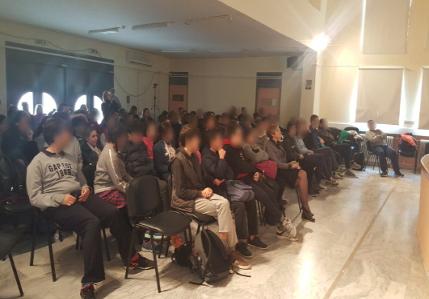 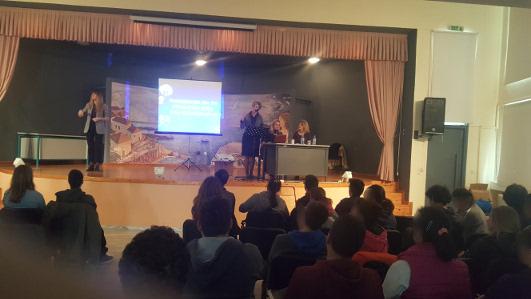 2015: ΜΑΡΑΘΩΝΙΟΣ ΣΤΗΝ ΑΘΗΝΑ